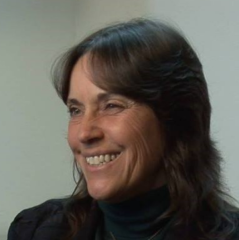 Tiempo Fuera (TO)Definición, tamaño y consideraciones de procedimiento
Karen R. Harris
University of Maryland
Ps Jaime E Vargas M

A515TE
Este documento revisa aspectos definitorios, paramétricos y de procedimiento que deben ser considerados para optimizar la efectividad del tiempo fuera, un intervalo frecuentemente usado con alumnos excepcionales. Se explican las bases conceptuales del tiempo fuera, como una discrepancia mínima entre ambientes timein y timeout, delineando 5 tipos generales de tiemout: (a) timeout en aislamiento, (b) timeout en exclusión, (c) observación contingente, (d) retiro de condiciones de estímulo reforzante, y (e) ignorar al alumno. Se revisan los resultados de investigaciones paramétricas y comparativas involucrando estos 5 tipos de timeout. No obstante, aún tiene que establecerse una base de conocimiento comprensiva referente al timeout. Luego, se señalan directrices para la investigación futura, así como la necesidad de estudios sistemáticos. Finalmente se discuten consideraciones de procedimiento incluyendo precondiciones, variables contextuales e intervenciones concurrentes.
Resumen
El tiempo fuera (TO_time out) es una técnica para reducir la conducta empleada por investigadores y practicantes, entre una variedad de poblaciones, escenarios y comportamientos (Brantner &Doherty, 1983; Nelson & Rutherford, 1983). Brantner & Doherty (1983) definieron el tiempo fuera como “un periodo de tiempo en un ambiente menos reforzante hecho contingente sobre la conducta” (p. 87). El tiempo fuera ha sido efectivo en reducir comportamientos tales como berrinches, conducta social inapropiada, gritar, agredir, tiempo fuera de su asiento, verbalizaciones inapropiadas, etcétera (Clark, Rowbury, Baer & Baer, 1973; Ford & Ford, 1980; Plummer, Baer & LeBlanc, 1977; Solnick, Rincover & Peterson, 1977). Además, el tiempo fuera califica alto en aceptabilidad (particularmente sus formas menos restrictivas) en relación con otras técnicas diseñadas para suprimir la conducta (Foxx & Chapiro, 1978; Kazdin, 1980, 1981.
Introducción
A pesar de todo, el tiempo fuera se ha vuelto una intervención controvertida. Esto es debido a factores como incomprensión o definiciones erróneas, la rotulación incorrecta de periodos extensos de reclusión como tiempo fuera, empleo inefectivo por personas desconocidas, la ocurrencia de efectos paradójicos, su potencial para el abuso y las preocupaciones legales y éticas (Foxx & Shapiro, 1978; Gresham, 1979). Sin embargo, en los 5 o 10 años del pasado reciente, se ha alcanzado un progreso sustancial en su conceptualización e implementación (Gast & Nelson, 1977).
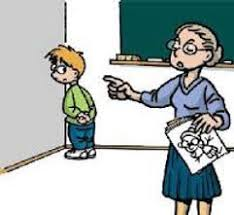 Definiendo       el    Tiempo    Fuera
La definición de Brantner & Doherty (1983) del tiempo fuera enfatiza cambios hacia un ambiente menos reforzante; luego, para que un procedimiento sea rotulado como tiempo fuera, debe contener una discrepancia entre ambientes timein y timeout. Sin embargo, no es necesario el remover al individuo del ambiente timein para que esta discrepancia ocurra. Los diferentes tipos de timeout (tiempo fuera) pueden conceptualizarse como un rango a lo largo de un continuo de restricción, dependiendo del grado en que el individuo es “removido” del ambiente reforzante. Los tres tipos principales de tiempo fuera en esta continuo son : aislamiento, exclusión y no exclusión (Branter & Doherty, 1983).
													…..
El tiempo fuera con aislamiento involucra la remoción total del ambiente reforzante. Generalmente, el individuo es colocado en una habitación separada por un periodo de tiempo predeterminado… Cuando se usa el tiempo fuera con aislamiento, se aplica un periodo de tiempo predeterminado y supervisado y existen aseguramientos en el procedimiento para proteger los derechos de la persona con la que se aplica (Barton, Brulle & Repp, 1983; Nelson & Rutherford, 1983; Walker, 1983). 
El tiempo fuera con exclusión se refiere a excluir al individuo del área de reforzamiento, sin removerlo de la habitación. Los procedimientos típicos involucran sentar a la persona en una silla, dando la cara a la pared o colocándole tras una pared o un mueble grande. La persona no puede participar, ni observar las actividades que ocurren (en el aula).
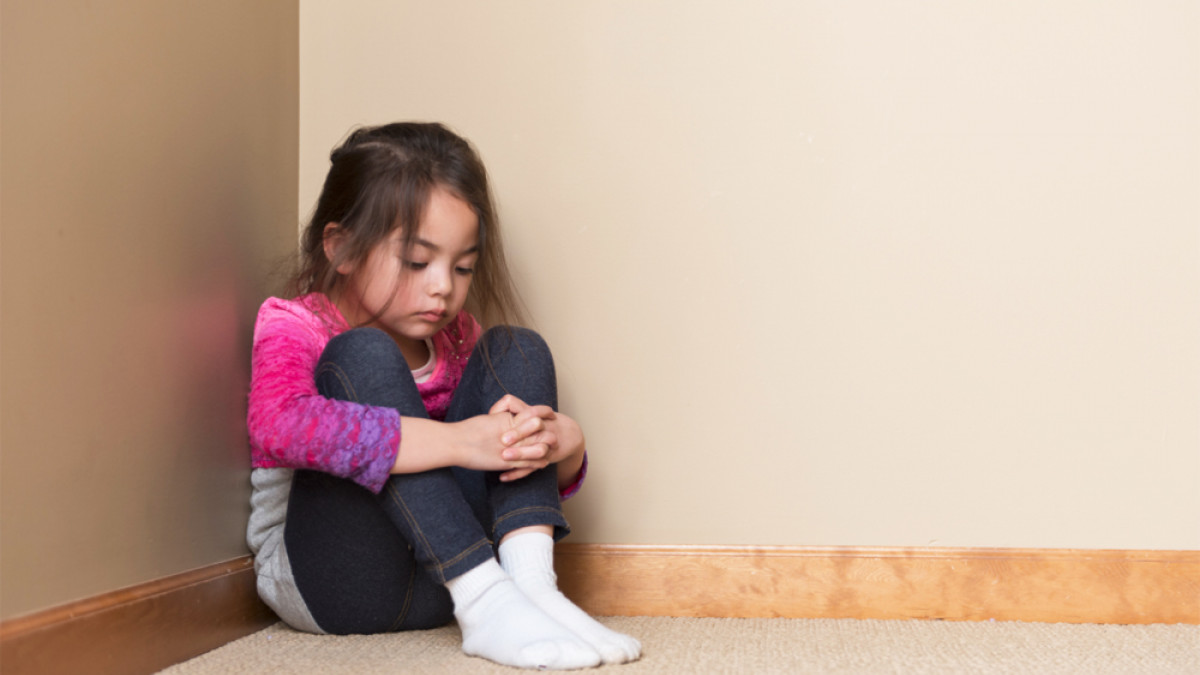 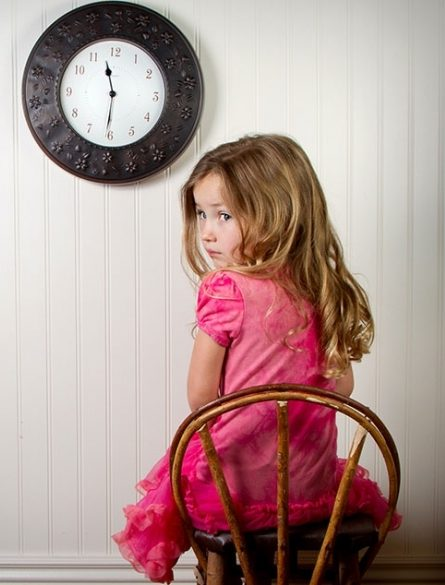 El tiempo fuera sin exclusión, el menos restrictivo de los tres tipos principales, limita al individuo de participar en el área de reforzamiento o en las actividades del aula, sin eliminar su observación.      El tiempo fuera sin exclusión se puede implementar de diversas maneras.
Quizá el ejemplo más citado sea el usado por Foxx y Shapiro (1978). En este estudio, los niños de dos salones de educación especial portaban bandas condecorativas que habían aprendido a asociar con el buen comportamiento. El tiempo fuera consistía en la remoción contingente de la banda del niño y el la retirada de la atención del maestro y de su participación en las actividades del aula por 3 minutos o hasta que la mala conducta se detenga.
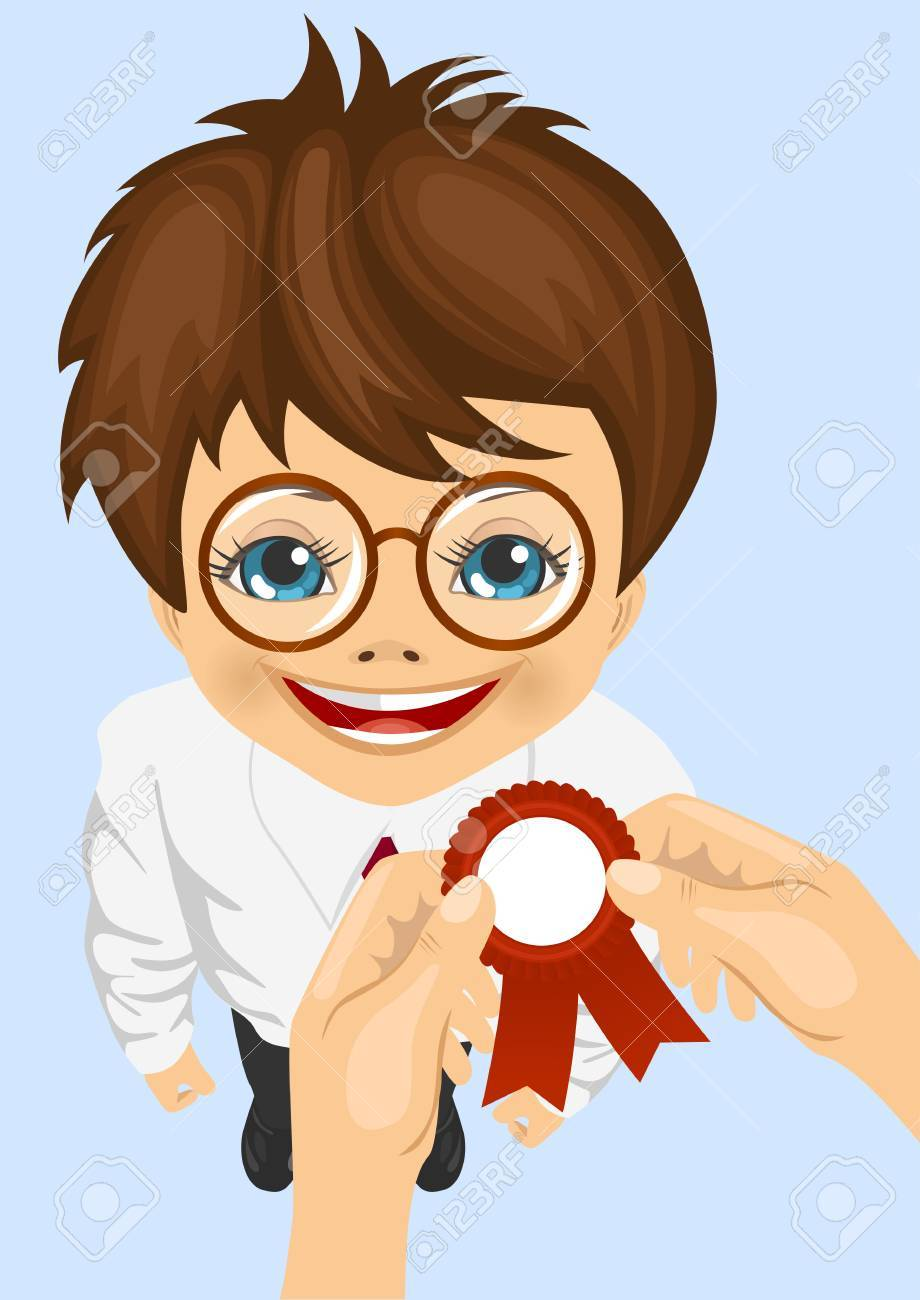 Esta técnica no requiere de remover físicamente al niño a otra locación. El reforzamiento por la conducta apropiada se proporciona en otros momentos. La combinación de tiempo fuera y reforzamiento fue superior al uso del reforzamiento solamente, para reducir la conducta disruptiva. Los autores concluyeron que el procedimiento de la banda (riboon) es tanto práctico como aceptable, considerando que la conducta disruptiva que ocurre durante el tiempo fuera sea tolerable para ese escenario o que un procedimiento de tiempo fuera con exclusión esté disponible en caso de ser necesario.
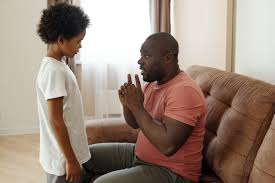 Basados en su revisión de los estudios existentes, Brantner & Doherty (1983) identificaron tres sub tipos del tiempo fuera sin exclusión, creando un continuo de cinco tipos generales de tiempo fuera: (a) aislamiento,          (b) exclusión, (c) observación contingente, (d) retiro de las condiciones de estimulación reforzante, y (e) ignorar al sujeto. Los cinco tipos generales están dispuestos en un continuo basado en la cantidad de cambio en los estímulos, al cambiar hacia un ambiente menos reforzante.
El primero de los tres sub tipos del tiempo fuera sin exclusión, la observación contingente, esta se refiere a un procedimiento en el que se requiere que el individuo se siente en la periferia de la actividad en curso y observe la conducta apropiada de sus compañeros por un breve periodo de tiempo (Porterfield, Herbert-Jackson              & Risley, 1976). La técnica del tiempo fuera retirando el riboon, puede ser vista como una variante de esta observación contingente.
Ejemplos del segundo sub tipo, remover las condiciones de estímulo reforzante, incluyen el retiro de alimentos     y bocadillos (Barton, Guess, Garcia & Baer, 1970; O’Brien, Bugle & Azrin, 1972) o el apagado de la música   (Ford & Ford, 1980). El tercer sub tipo, ignorar al sujeto, ha sido considerado una forma de tiempo fuera contingente a la respuesta (Gast & Nelson, 1977; MacDonough & Forehand, 1973) y puede ser implementado simplemente retirándose del sujeto. Son posibles diversas variantes del tiempo fuera sin exclusión.
Diferenciando del Costo de Respuesta     y de la Extinción
Tiempo Fuera vs Costo de Respuesta. Brantner Y Doherty (1983) notaron que el tiempo fuera tiende a parecerse al procedimiento de costo de respuesta conforme el grado de cambio de ambientes timein a timeout se disminuye. El tiempo fuera con aislamiento es bastante diferente al costo de respuesta, mientras que los procedimientos de tiempo fuera que involucran el retiro de las condiciones de reforzamiento se asemejan al costo de respuesta. No obstante, el costo de repuesta es una técnica de reducción de conducta que involucra el retiro de reforzadores previamente ganados (Walker, 1983). El tiempo fuera, por el otro lado, involucra el retiro de una oportunidad actual para obtener reforzamiento positivo (Johnston, 1972).
												….. 
Tiempo Fuera vs Extinción. Los términos tiempo fuera y extinción con frecuencia se han usado como sinónimos e inconsistentemente (Harris & Ersner-Hershfield, 1978). Gast y Nelson (1977) describieron el tiempo fuera como un procedimiento de extinción, al tiempo que diversos autores han empleado un término al definir el otro. Un ejemplo de esto último nos lo proporcionan Clark et al (1973); “el tiempo fuera del reforzamiento positivo es la aplicación contingente a la respuesta de un periodo de extinción relativamente breve, generalmente con un estímulo discriminativo concomitante” (p. 443). Otra vez, el tiempo fuera más cercanamente se parece a la extinción conforme el grado de cambio en el ambiente es menor. Ignorar al sujeto a sido referido en la literatura ya sea como extinción o como tiempo fuera (MacDonough & Forehand, 1973).
Conceptualmente, el tiempo fuera puede diferenciarse de la extinción en que en el tiempo fuera, se involucran consecuencias negativas, al menos moderadas, después de la conducta objetivo, mientras que en la extinción la conducta objetivo es seguida de la ausencia de consecuencias (Gresham, 1979).
El tiempo fuera es una intervención complicada e intrincada, involucrando mucho más que simplemente retirar a un individuo de las actividades en curso y luego regresarle, luego de un periodo de tiempo predeterminado. Los procedimientos efectivos de tiempo fuera es probable que varíen ampliamente, dependiendo de factores tales como quién lo administra la intervención, el individuo involucrado y el escenario. Puede no haber un procedimiento efectivo estándar para reducir conductas mal adaptativas entre las personas (Solnick et al, 1977). Además, como el tiempo fuera es típicamente implementado y percibido como un procedimiento de castigo, se mantiene la posibilidad de efectos negativos colaterales, incluyendo la supresión de toda la conducta, aumento en conductas mal adaptativas no consideradas, retiro o evitación y conducta emocional concomitante (Brantner & Doherty, 1983; Smith, 1981). 							…..
Variables Paramétricas y de Procedimiento
Así, debería conducirse un análisis completo de los antecedentes, consecuencias y otras contingencias controladoras de la conducta objetivo y otras relacionadas, antes de seleccionar y diseñar una intervención (Harris & Ersner-Hershfield, 1978; Johnston, 1972).
El tiempo fuera es una intervención poderosa que, cuando se emplea apropiadamente, puede ser efectiva para reducir conductas mal adaptativas y fortalecer el desarrollo individual. El empleo indiscriminado del tiempo fuera, el continuar usándolo cuando suficientes datos indican que es inefectivo o inapropiado o el abandonar un procedimiento cuando podría funcionar, todo esto constituye abuso del concepto. Cuando el tiempo fuera se convierte en la intervención elegida, preferiblemente como parte de un programa conductual multifacético y comprensivo, existen múltiples parámetros y variables de procedimiento que deben ser consideradas cuidadosamente.
																		…..
Ocho parámetros importantes en la implementación de procedimientos de tiempo fuera fueron inicialmente delineados por MacDonough y Forehand (1973) y posteriormente re examinados por Hobbs y Forehand (1977). Estos parámetros son:

Razones Verbalizadas
Advertencia
Administración Instruccional vs. Física
Escenario
Duración
Estímulos de tiempo fuera
Programa de tiempo fuera
Liberación del tiempo fuera

Brantner Y Doherty (1983) revisaron estos parámetros y los estudios paramétricos actuales, adicionando tres nuevos parámetros:

		9. Programa de Reforzamiento
		10. Contingencias de Grupo
		11. Localización del Grupo
Los 11 parámetros especificados del tiempo fuera son discutidos brevemente en esta sección. También se discuten importantes variables relacionadas en la planeación, implementación y evaluación del tiempo fuera.

Verbalizar razones. La investigación sobre los efectos de verbalizar las razones para el tiempo fuera es escasa. MacDonough y Forehand (1973) concluyó que por los datos disponibles indican que una breve explicación ni facilita ni impide su efectividad. No obstante, el dar largas explicaciones puede tener un potencial valor reforzante para la conducta mal adaptativa, ya que otorga atención al sujeto. Para alugas personas, aún un enunciado breve puede actuar como un prompt verbal que refuerce la conducta indeseable (Brantner & Doherty, 1983; Gast & Nelson, 1877).
Revisión de Parámetros
Advertir. No se han hecho investigaciones comparativas con este parámetro y pocos estudios mencionan si incorporan o no advertencias en su procedimiento. Se puede dar una advertencia ya sea antes o contingentemente sobre la primera ocurrencia de la conducta objetivo y puede o no involucrar un redireccionamiento del sujeto hacia la conducta apropiada. Los procedimientos de tiempo fuera han sido efectivos en condiciones donde la advertencia y la redirección están presentes y en condiciones donde el tiempo fuera se instituye inmediatamente contingente a la conducta (MacDonough & Forehand, 1973). Si una advertencia o redirección se encuentra que es efectiva con una persona en particular, entonces puede que tanto expedita como éticamente sea preferible incorporarlas como parte de los procedimientos de tiempo fuera.
Administración instruccional vs. Física. Ya sea que el sujeto sea instruido a ir al tiempo fuera o físicamente restringido para hacerlo, generalmente depende del grado de resistencia al tiempo fuera que exhiba el sujeto o de la naturaleza de la conducta objetivo (instruir a un niño que exhibe un berrinche para que vaya por sí mismo al tiempo fuera, probablemente sea inútil).								…..  
MacDonough y Forehand (1973) notaron que cuando se usan instrucciones, el adulto no modela agresión, ocurren menos interacciones entre el sujeto y el adulto y el sujeto asume responsabilidad para auto administrarse parte del procedimiento de tiempo fuera. Las instrucciones podrían ser más efectivas si se otorgan por una persona percibida como poderosa para el sujeto (Brantner & Doherty, 1983).
Locación o tipo de tiempo fuera.
Escenario. Los cinco tipos generales de tiempo fuera delineados previamente se mueven a lo largo de un continuo de restricciones y cambios de ambiente. Mientras el tiempo fuera con aislamiento era el tipo más prevalente en los tiempos de la revisión de MacDonough y Forehand (1973), el uso de procedimientos de tiempo fuera con exclusión o sin ella, poco a poco ha aumentado. Las técnicas que emplean áreas separadas, aumentan el número y el tipo de reforzamientos de los que el sujeto es retirado y por ello, pueden resultar más efectivos en crear una discrepancia significativa entre ambientes timein y timeout. 
																		…..  
Sin embargo, dado un rico ambiente timein, puede ser posible crear una discrepancia igualmente efectiva usando técnicas de tiempo fuera sin exclusión. Cuando se usa el tiempo fuera sin exclusión, el sujeto no queda totalmente excluido del ambiente de aprendizaje, puede experimentar menos efectos emocionales indeseables secundarios y se expone a modelos de conducta apropiada, estando en disposición de observar los reforzadores que se esté perdiendo (Foxx & Shapiro, 1978).
Existen problemas potenciales con cada tipo de tiempo fuera. El tiempo fuera con aislamiento puede requerir de personal extra para monitorear la locación del tiempo fuera, puede promover comportamientos indeseables durante el tiempo fuera (auto estimulación), y pudiera resultar en reacciones emocionales fuertes y más comportamientos indeseables (agresión). Las técnicas con la misma área de trabajo crean demandas adicionales sobre el personal, puede posibilitar reforzamiento no intencional de la conducta objetivo por el administrador, por los compañeros o por otros y puede no ser factible con ciertos comportamientos objetivo o con sujetos que se muestran disruptivos durante el tiempo fuera. El tipo de tiempo fuera elegido debe ser una decisión individualizada, basada en la técnica menos restrictiva que posibilite el reforzamiento y maximice el éxito.
Duración. Determinar la “intensidad” óptima, definida como duración del tiempo fuera, puede ser difícil.        Muy grande en intensidad puede resultar en la supresión de toda la conducta, mientras que demasiado pequeño en intensidad puede convertir al procedimiento en inefectivo (Zimmerman & Baydan, 1963; Zimmerman & Ferster, 1963). Duraciones que vayan de unos pocos segundos hasta 3 horas, se ha encontrado en ser efectivos para reducir conductas objetivo. Duraciones de 5 minutos o menos deberían de ser efectivas para diversas poblaciones (Brantner & Doherty, 1983). Duraciones que resulten demasiado largas son tanto ética como prácticamente cuestionables, ya que retiran al sujeto del ambiente de aprendizaje, pudiendo incrementar la tasa de conducta indeseable y pueden ser innecesariamente aversivas (Hobbs & Forehand, 1977; MacDonough & Forehand, 1973).
Sin embargo, la duración no puede ser vista como un asunto simplemente de largo vs. corto. Diversos estudios han indicado la posibilidad de un efecto de contraste, esto quiere decir que duraciones cortas se han visto ser tan efectivas como las duraciones largas, solo cuando el uso de duraciones cortas precedieron la implementación de duraciones largas. Cuando se presentaron duraciones cortas luego de duraciones largas, perdían mucho de su efecto (Kendall, Nay & Jeffers, 1975; White, Nielson & Johnson, 1972; Zimmerman & Baydan, 1963). Las duraciones breves deben intentarse si no se han usado previamente duraciones largas.
Programa de Tiempo Fuera. El tiempo fuera puede programarse de manera continua o intermitente.         No existían estudios comparativos con niños en la época de la revisión de MacDonough y Forehand (1983) y solo unos pocos se han llevado a cabo desde entonces. Brantner y Doherty (1983) concluyeron que el uso de programas continuos o casi continuos es preferible para reducir inicialmente conductas objetivo.            Los programas intermitentes pueden ser útiles para mantener tasas bajas de conducta objetivo, una vez que la reducción se ha establecido (Clark et al, 1973). Sin embargo, debe tenerse cuidado al desvanecer el tiempo fuera de un programa continuo a uno intermitente.
Estímulo para Tiempo Fuera. No se han conducido estudios comparando la presencia contra la ausencia de alguna señal indicando el encendido o la terminación del tiempo fuera. Algunos estudios han incorporado estímulos señalando el encendido del tiempo fuera (tono, alarma, contar en voz alta, etc.). Si bien un estímulo de tiempo fuera puede aumentar los efectos castigantes del tiempo fuera o puede venir funcionando como castigo condicionado por sí mismo, la investigación con animales ha indicado que el estímulo pre-tiempo fuera puede aumentar las tasas de respuesta (Brantner & Doherty, 1983). Se necesita mayor investigación antes de emitir enunciados definitivos al respecto.
Liberación del Tiempo Fuera. Simplemente liberar a un individuo del tiempo fuera una vez que la duración del tiempo fuera ha transcurrido, puede tener resultados indeseables. La disrupción durante el tiempo fuera puede ser mayor cuando la liberación es no contingente y ocurren conductas indeseables cercanas a la terminación, que pudieran estar siendo reforzadas negativamente al salir del tiempo fuera.                        Los procedimientos para liberar contingentemente reportados en la literatura incluyen: (a) requerir de un periodo especificado de comportamiento deseable antes de la liberación, (b) extender el periodo de tiempo fuera después de que la duración prescrita ha transcurrido, hasta que las conductas indeseables hayan terminado, y (c) extender el periodo de tiempo fuera por un tamaño especificado, luego de cualquier comportamiento indeseable que ocurra en el tiempo fuera. Se necesitan investigaciones comparativas de estas técnicas de liberación contingente.
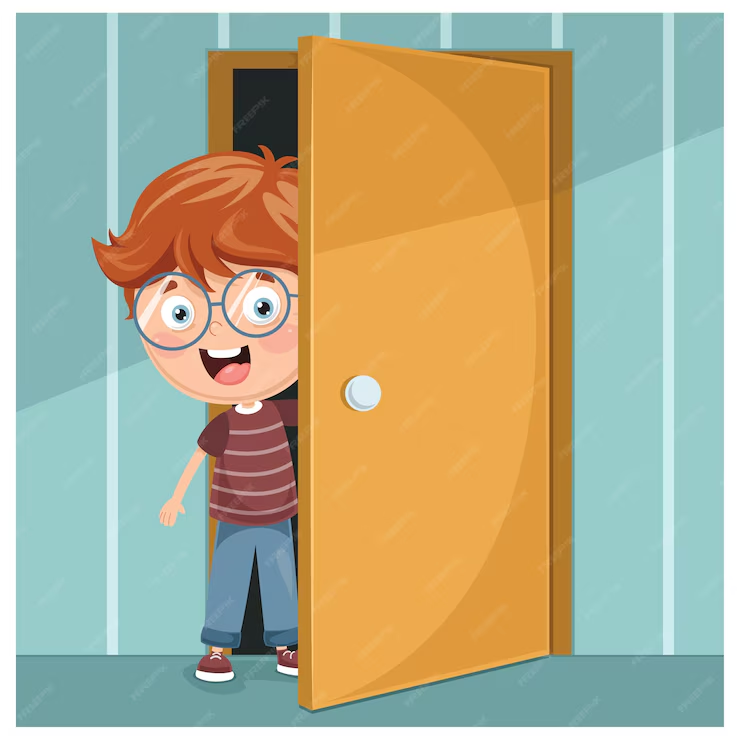 Programa de Reforzamiento. Brantner & Doherty (1983) identificaron este factor como un parámetro adicional y estipularon que el programa de reforzamiento manteniendo la conducta objetivo y la posibilidad de reforzamiento durante el tiempo fuera, pueden interactuar con cualquier duración.        Como se dijo previamente, el tiempo fuera puede resultar inefectivo o tener efectos paradójicos si existe reforzamiento en el ambiente del tiempo fuera o si el ambiente timein es empobrecido (Solnick et al, 1977). Adicionalmente, los procedimientos de tiempo fuera pueden ser inefectivos cuando el programa de reforzamiento para la conducta deseable durante el timein es muy rico. El individuo puede no encontrar no aversivo el tiempo fuera cuando los reforzadores son abundantes.
Contingencias y escenarios grupales. Brantner y Doherty (1983) revisaron tres estudios que indicaban que era posible aplicar el tiempo fuera a un grupo contingente sobre la conducta de un individuo o aplicar contingencias de tiempo fuera a un grupo de individuos exhibiendo conducta inapropiada.          Se necesita mayor investigación para esclarecer los componentes efectivos de tales procedimientos e identificar efectos asociados.
Pre Condiciones. Existen diversas pre condiciones para la implementación del tiempo fuera. 

Primero, deben considerarse los factores involucrados en determinar cuando o no el tiempo fuera es la intervención de elección. Estos incluyen: si se han implementado tratamientos alternativos menos restrictivos/aversivos sin éxito con el individuo, la efectividad estimada del procedimiento de tiempo fuera, la facilidad para su implementación, el entrenamiento del personal y otras consideraciones pragmáticas relacionadas, el grado de peligro que representa el individuo para sí y para otros, el riesgo potencial (incluyendo posibilidades de abuso) y los beneficios del tiempo fuera, su aceptabilidad pública y las potenciales repercusiones sociales (Barton et al, 1983; Cuenin & Harris, en prensa; Gast & Nelson, 1977; Kazdin, 1980).
												…..  
Consideraciones de Procedimiento y Variables Relacionadas
Segundo, existen consideraciones legales y éticas que deben cumplirse. La mayor importancia legal incluye el posible requerimiento de consentimiento informado.

Tercero, debe establecerse una definición operacional de la conducta objetivo y una técnica de observación confiable, tanto con un propósito comunicacional, como para asegurar estándares consistentes para la implementación del procedimiento de tiempo fuera. Además, se necesitan los datos de la línea base y un análisis completo de los antecedentes, consecuencias y otras contingencias relevantes a la conducta objetivo (Cuenin & Harris, en prensa). Uno debe permitir un tiempo suficiente para determinar la efectividad del procedimiento.
Variables Contextuales. Brantner & Doherty (1983) establecieron que “la eficacia relativa del tiempo fuera varía en respuesta al contexto en el que es aplicado” (p. 99). Las variables contextuales que deberían ser consideradas cuidadosamente en la planeación e implementación de intervenciones con tiempo fuera incluyen: el tipo de conducta objetivo, la(s) persona(s) administrando el tiempo fuera y su relación con el sujeto (e.g., un padre puede ser más o menos efectivo como administrador comparado con un maestro), el grado de control que el administrador pueda ejercer, el escenario y el grado de discrepancia entre ambientes timein y timeout y las tareas en las que el individuo esta involucrado.        El tiempo fuera puede no ser efectivo cuando respuestas aceptables alternativas no se han establecido como parte del repertorio conductual del individuo (Martin, 1975). Características del individuo como su edad cronológica, edad mental, grado de problema de conducta y personalidad pueden también ser importantes para determinar el tipo de tiempo fuera y su eficacia.
                                                                                                                               	…..
Intervenciones Concurrentes. Aunque el tiempo fuera puede ser efectivo sin intervenciones auxiliares, generalmente es preferible planear e implementar el tiempo fuera como parte de un programa conductual mas completo (Johnston, 1972; Smith, 1981; Walker, 1983). Pueden ser necesarios procedimientos de castigo como respaldo para aumentar los efectos del tiempo fuera. No obstante, también deben considerarse parámetros de reforzamiento. Los efectos del tiempo fuera y el grado de generalización pueden ser mejorados al aumentar la cantidad o los tipos de reforzamiento disponibles para conductas apropiadas, haciendo disponibles conductas alternativas no castigadas en el escenario timein y destacando otras contingencias positivas dentro del timein (Johnston, 1972). Se necesita una evaluación cuidadosa de los efectos interactivos de intervenciones concurrentes.
Terminación del Tiempo Fuera. Además, todos los procedimientos de tiempo fuera deben incluir un plan para desvaneces gradualmente la intervención, una vez que la conducta ha sido suprimida y se hayan establecido resultados duraderos y generalizables. La terminación abrupta de procedimientos de tiempo fuera, aún cuando el tiempo fuera haya probado su éxito, pueden resultar en tasas extremadamente altas de la conducta objetivo. (Harris (1982) revisó importantes factores para programar la duración y la generalidad.
Evaluación del Tiempo Fuera. Nelson y Rutherford (1983) identificaron fallas al evaluar la efectividad del tiempo fuera como un abuso común en escenarios aplicados. Los investigadores también frecuentemente fallan en conducir o comunicar ampliamente sus evaluaciones de intervenciones con tiempo fuera. La habilidad para discriminar las contribuciones de los procedimientos para cambiar la conducta o para identificar las razones de sus fallos es parte integral para expandir la base de conocimiento referente al tiempo fuera. Es necesaria la evaluación de una variedad de conductas, las intervenciones de tiempo fuera típicamente resultan en múltiples efectos colaterales positivos y negativos, las causas de los cuales requiere clarificación (Johnston, 1972). 
Los efectos colaterales positivos notados por los investigadores han incluido reducciones en conductas indeseables no objetivadas, aumentos en comportamientos apropiados, relaciones sociales mejoradas, mejoramiento académico y cambios en los comportamientos de aquellos que trabajan con el individuo (Brantner & Doherty, 1983; Smith, 1981). También son posibles efectos vicarios sobre compañeros (Drabman & Spitalnik, 1973; Wilson, Robertson, Herlong & Haynes, 1979). De ser posible, los efectos del procedimiento de tiempo fuera deberían también ser evaluados por el individuo objetivo (Kazdin, 1980).
Referencia

Karen R. Harris (1985)
Definitional, Parametric, and Procedural Considerations in Timeout Interventions and Research
Exceptional Children, Vol. 51, No. 4, pp. 279-288